O‘g‘il bolalar kalta shimining mayda bo‘laklarini tayyorlash
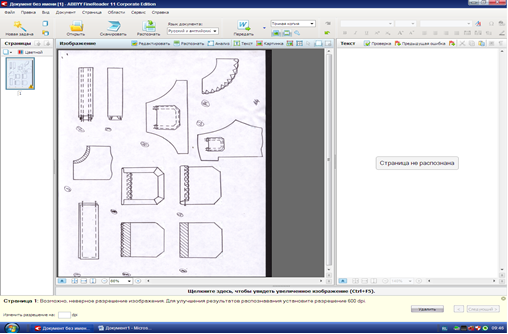 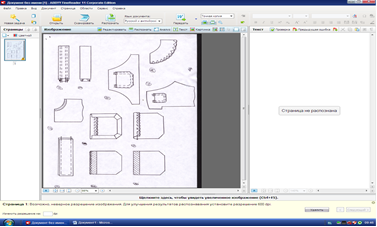 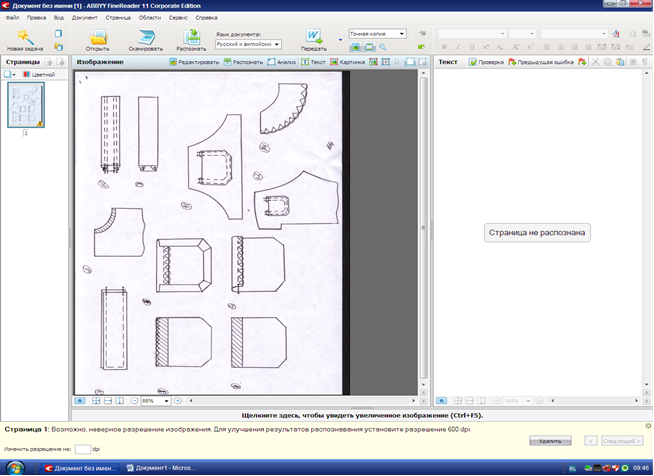 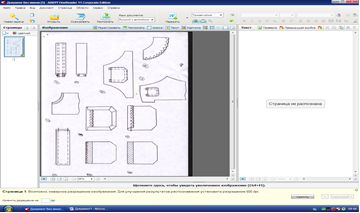 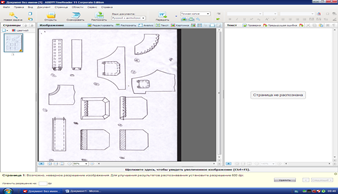 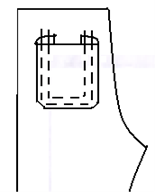 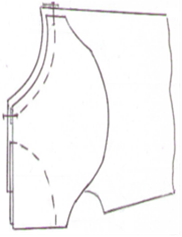 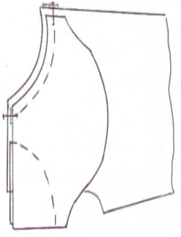 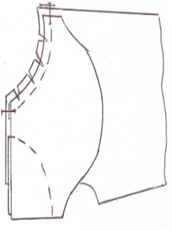 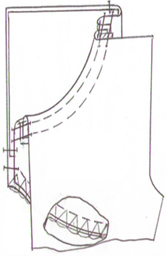 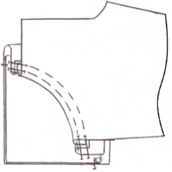 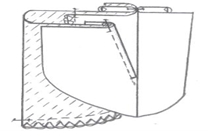 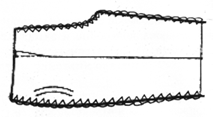 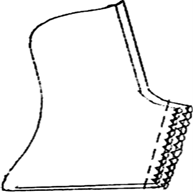 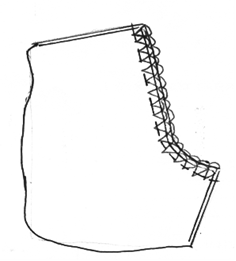 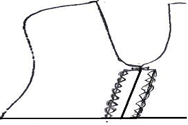 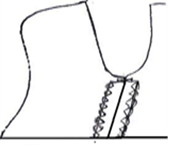